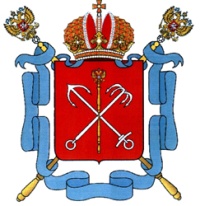 ПРАВИТЕЛЬСТВО САНКТ-ПЕТЕРБУРГА
КОМИТЕТ ПО ОБРАЗОВАНИЮ
Государственное бюджетное общеобразовательное учреждение
средняя общеобразовательная школа № 518
Выборгского района Санкт-Петербурга
Квадрат суммы и квадрат разности, 7 класс
Клюева Татьяна Николаевна
Учитель математики
klueva-518@yandex.ru
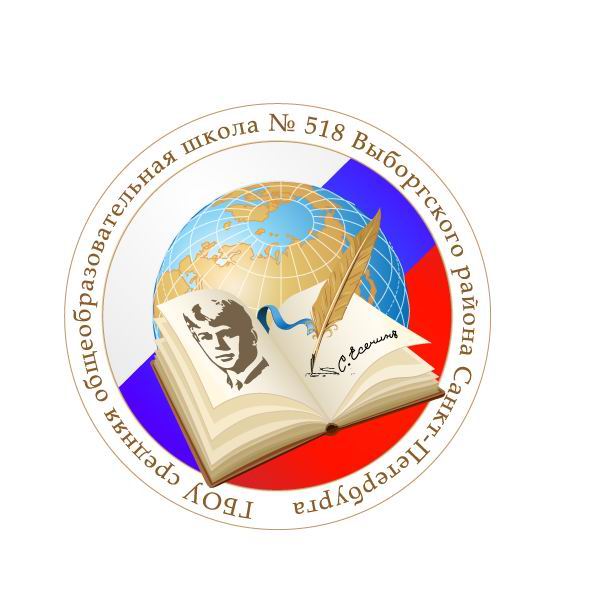 2014 год
Проверим себя, выполним письменно с самооценкой
(c+9)(c-9)
(7-b)(7+b)
(3+2x)(2x-3)
 (4y2-1)(4y2-1)
 (10a3+3)(10a3-3)
 (1-3k)(1+3k)
 (8b+5)(8b-5)
 (11c+7m)(7m-11c)
(2-3d3) (2+3d3)
C2-81
49-b2
4x2-9
16y4-1
100a6-9
1-9k2
64b2-25
49c2-121m2
4-9d6
Оцени себя
«0» ошибок –Молодец!
«1-2» ошибок –чуть внимательнее!
«3-4» ошибок – настройтесь на работу 
 больше 5 ошибок – сегодня явно не ваш день!!!
Замените степень одночленом стандартного вида:
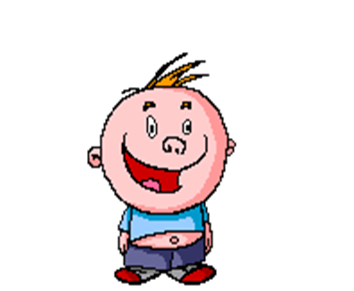 Можно ли применить формулу разности квадратов ?
(4-a)(4-a)           
 (5+a)(5+a) 
 Можно ли в этих выражениях выполнить умножение быстрым способом? Существует ли формула ?
 Проверим! Для этого вспомним правило умножения многочленов.
Правило умножения      многочлена нa  многочлен
(a+b)(x+y)=ax+ay+bx+by
Выполним умножение, приведем подобные члены
(4-a)(4-a)
 (5+a)(5+a)
(2–х)(2-х)
(7+m)(7+m)
Формулы
Приведём примеры:
Работа с учебником
№ 370 – 373 четные
Анализ работы, подводим итоги:
Что нового вы узнали на уроке?
Что показалось простым?
А что было сложным?
Какой итог вы для себя подвели?
В чем вы испытывали трудности?
К какому выводу вы пришли?
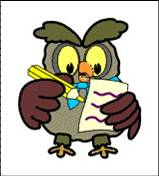 Домашнее задание
№ 370 – 373четные